«Мы живём не для того, чтобы есть, а едим для того чтобы жить»                                                                                    древнегреческий философ Сократ(470-399 до н.э.)
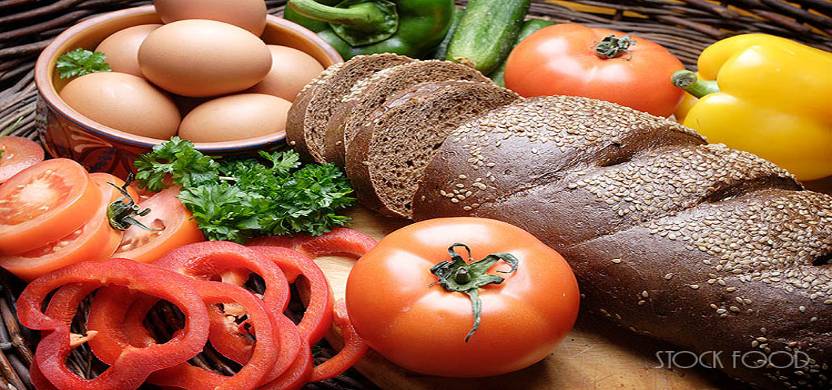 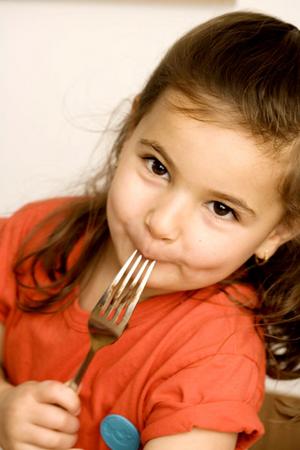 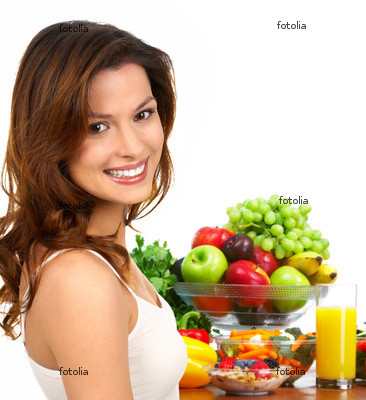 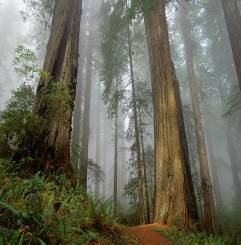 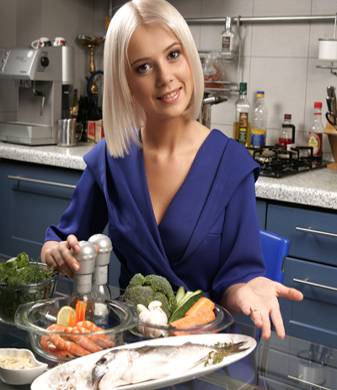 Человеку необходимо питаться.
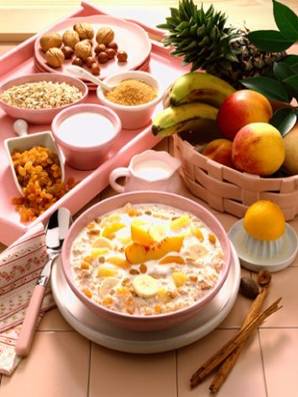 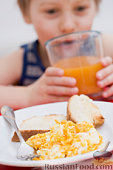 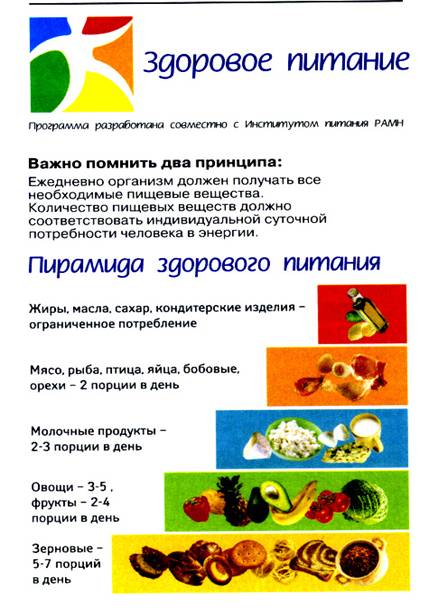 Полезные продукты
Неполезные продукты
Рыба, пепси, кефир, фанта, чипсы, геркулес, жирное мясо, подсолнечное масло, торты, «Сникерс», морковь, капуста, шоколадные конфеты, яблоки, груши, хлеб
Проверим :
Полезные продукты
Неполезные продукты
Рыба,
кефир, 
геркулес,
подсолнечное масло,  морковь, 
капуста, 
яблоки, 
груши, 
хлеб
Пепси, 
фанта, 
чипсы, 
жирное мясо, 
торты, 
«Сникерс», шоколадные конфеты
1.Завтрак (дома).
2. Завтрак (второй в школе).
3. Обед.
4. Полдник.
5. Ужин.
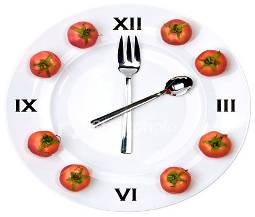 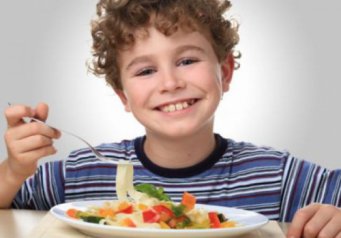 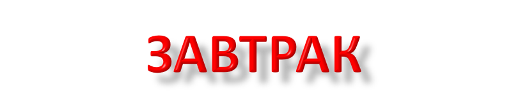 То, чем позавтракал утром, влияет на наше настроение и самочувствие весь день. Вкусный завтрак должен быть здоровым и разносторонним, но ни в коем случае однообразным. Общее мнение такое, что на завтрак надо обязательно есть кашу.
Каша.
Хлеб с маслом.
Чай сладкий.
Хороший завтрак - это не значит наесться так, чтобы потом нельзя было встать со стула. Хороший завтрак подразумевает оптимальное сочетание продуктов, содержащих белки, углеводы, жиры, витамины и другие полезные вещества, нужны организму после сна.
Котлета (рыбная, мясная), гуляш и т.д.
2. Пюре.
3. Сок, компот, напиток, чай.
4. Хлеб.
Обе́д — как правило, второй или третий приём пищи в день (обычно после первого либо второго завтрака). Как правило на обед подается горячая пища
1. Суп, борщ, щи.
2. Биточки, котлеты, гуляш и т.д.
3. Пюре.
4. Компот из сухофруктов.
5. Хлеб.
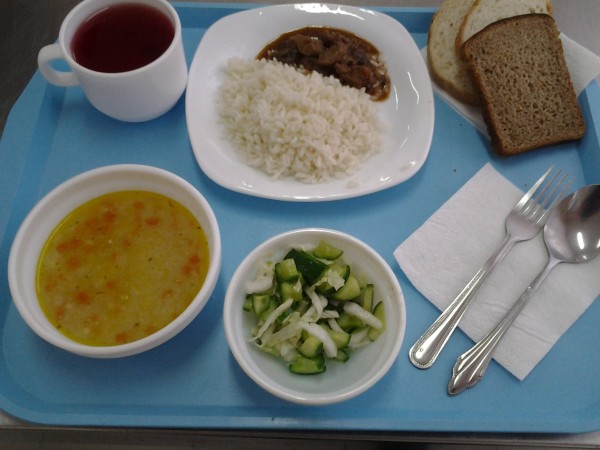 Можно на полдник есть булочки, вафли, печенье с чаем, соком или молоком.
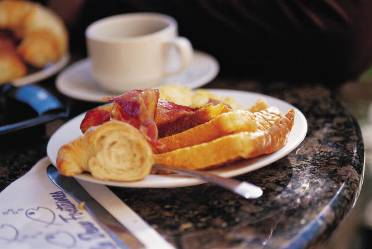 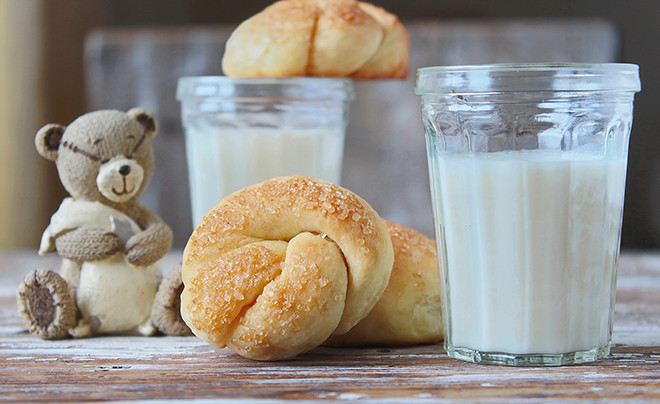 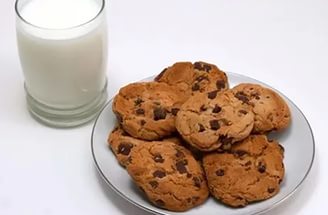 Ужин – последняя еда перед сном. Чтобы хорошо спать и отдыхать ночью, на ужин можно есть только легкую пищу:
запеканки
творог
омлет
кефир
простоквашу
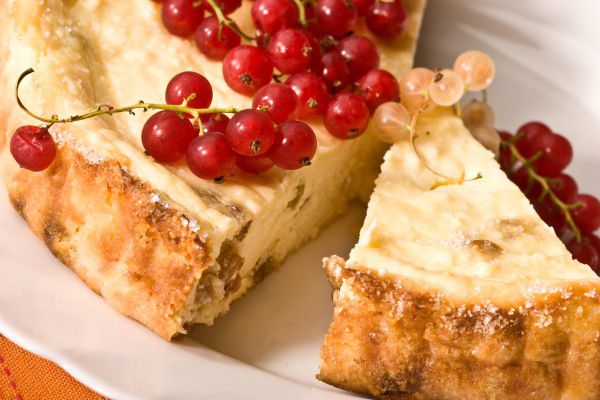 Правильное питание должно обеспечить поступление в организм всех необходимых веществ: углеводов, жиров, белков и витаминов.
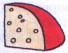 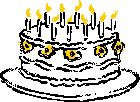 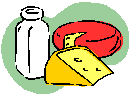 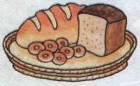 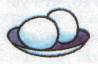 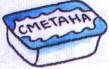 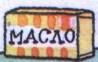 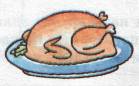 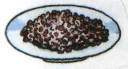 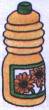 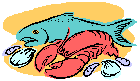 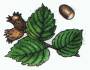 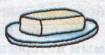 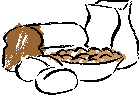 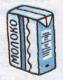 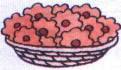 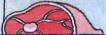 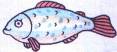 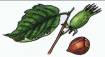 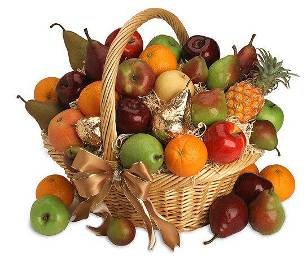 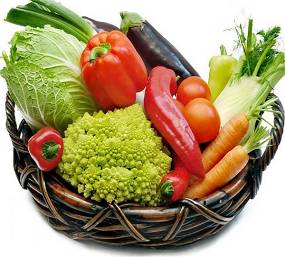 Витамины
Овощи, фрукты
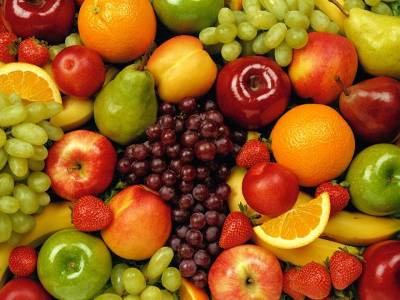 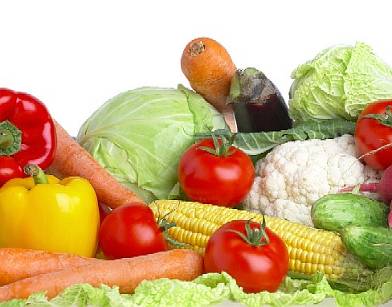 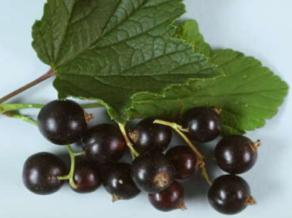 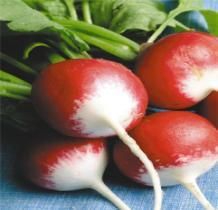 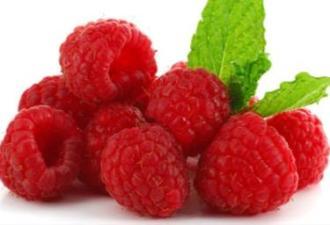 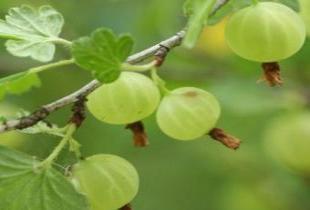 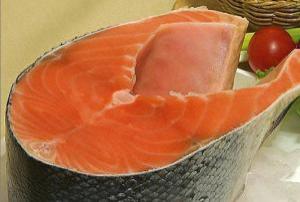 С
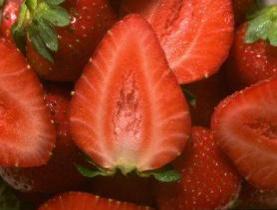 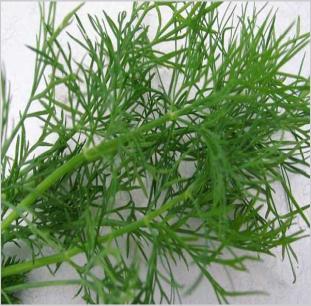 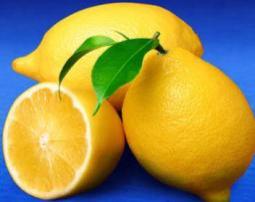 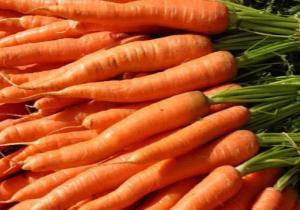 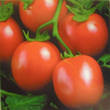 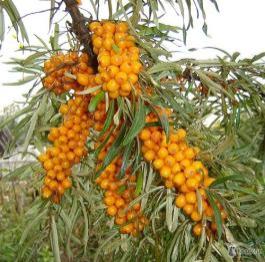 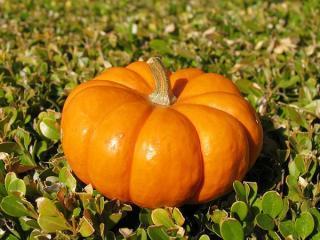 А
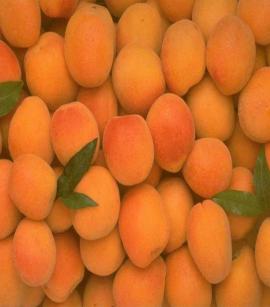 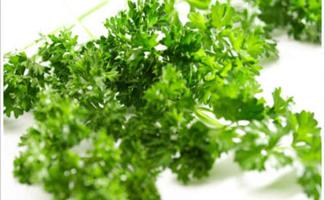 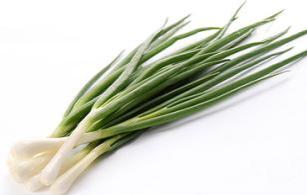 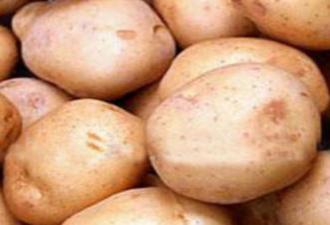 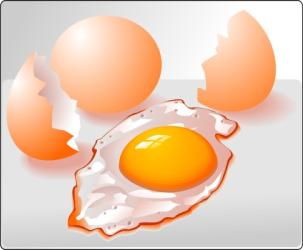 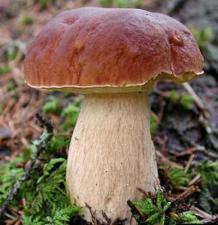 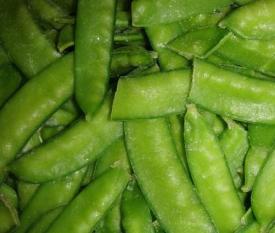 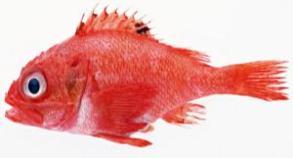 В1
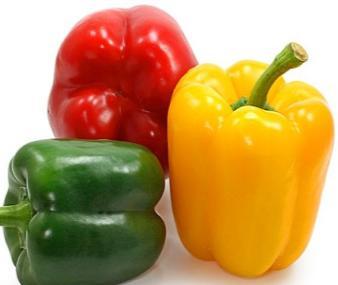 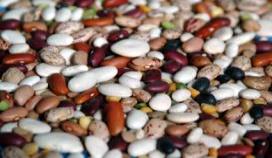 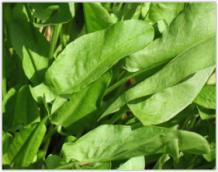 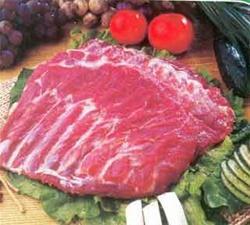 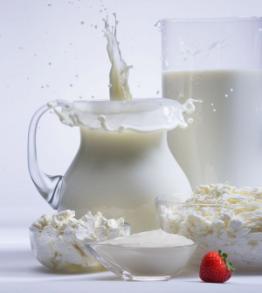 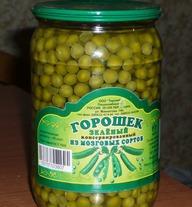 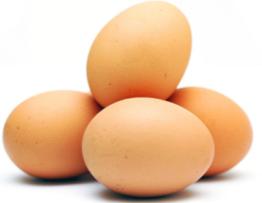 В2
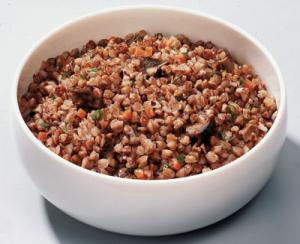 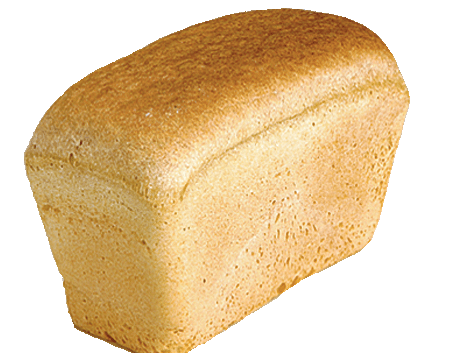 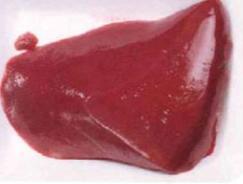 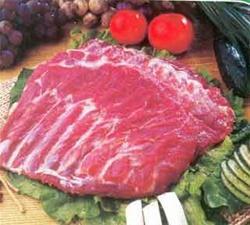 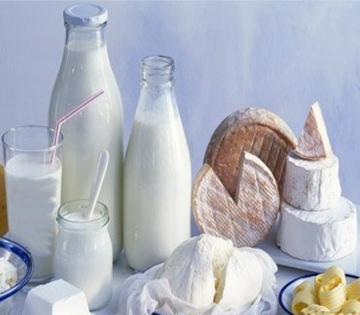 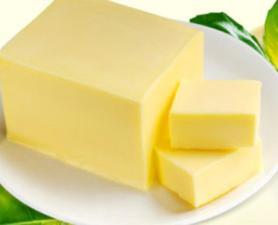 D
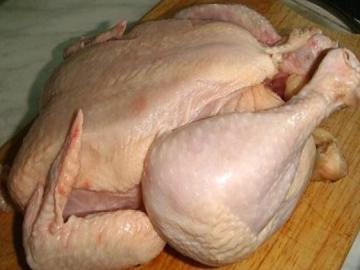 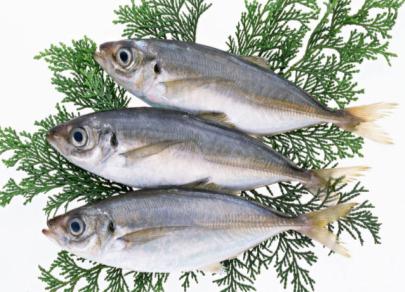 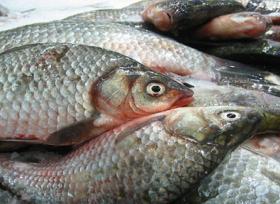 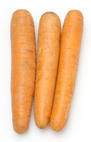 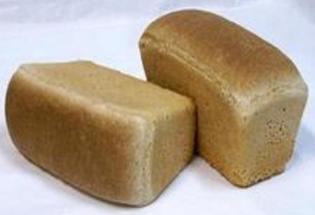 РР
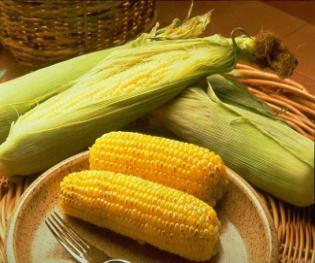 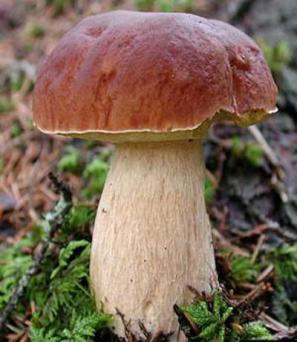 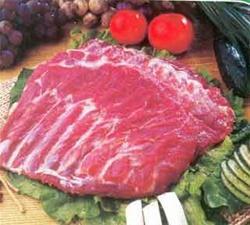 Хлеб
Колбаса
Молоко
Сахар
Яйцо
Лук
Яблоко
Свинина
Свекла
Огурец
Продукты животного
происхождения
Продукты растительного
происхождения
красивый	ловкий	статный	крепкий
сутулый	бледный	стройный	неуклюжий
сильный	румяный	толстый	подтянутый
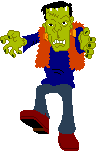 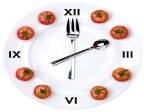 Главное – не переедайте.
Ешьте в одно и то же время простую, свежеприготовленную пищу, которая легко усваивается и соответствует потребностям организма.
Тщательно пережевывайте пищу, не спешите глотать.
Мойте фрукты и овощи перед едой.
Перед приемом пищи мысленно поблагодарите всех, кто принял участие в создании продуктов, из которых приготовлена пища. И конечно, тех, кто приготовил вам еду.
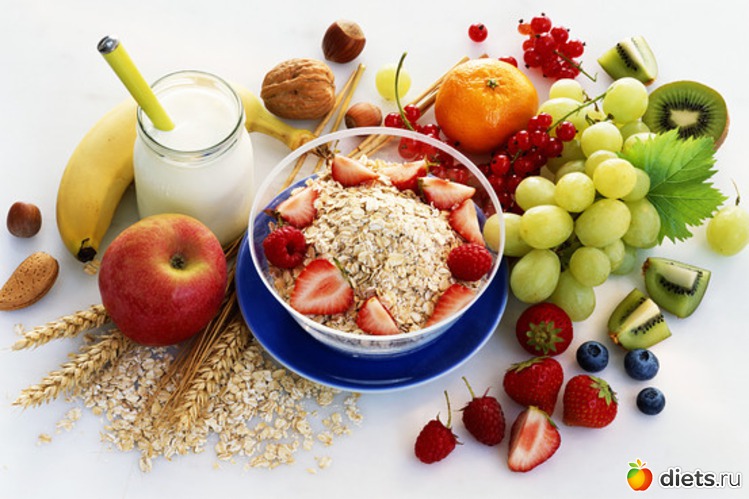 Будьте здоровы!